Populations vulnérables
Communication et coordination
1
Discuter des moyens de promouvoir l'équité entre les sexes dans les initiatives de préparation et d'intervention.
Expliquer ce qui rend les gens vulnérables
Décrire les populations vulnérables
Définir la stigmatisation
L'objectif d'apprentissage de ce module est de vous fournir une compréhension des populations vulnérables. A la fin de ce module, vous devriez être en mesure de :
2
Personnes handicapées
Les personnes âgées
Enfants
Femmes
Les personnes dont la situation ou le contexte les rend particulièrement vulnérables, ou qui sont victimes d'inégalités, de préjugés, de marginalisation et de limitations de leurs droits sociaux, économiques, culturels et autres.
3
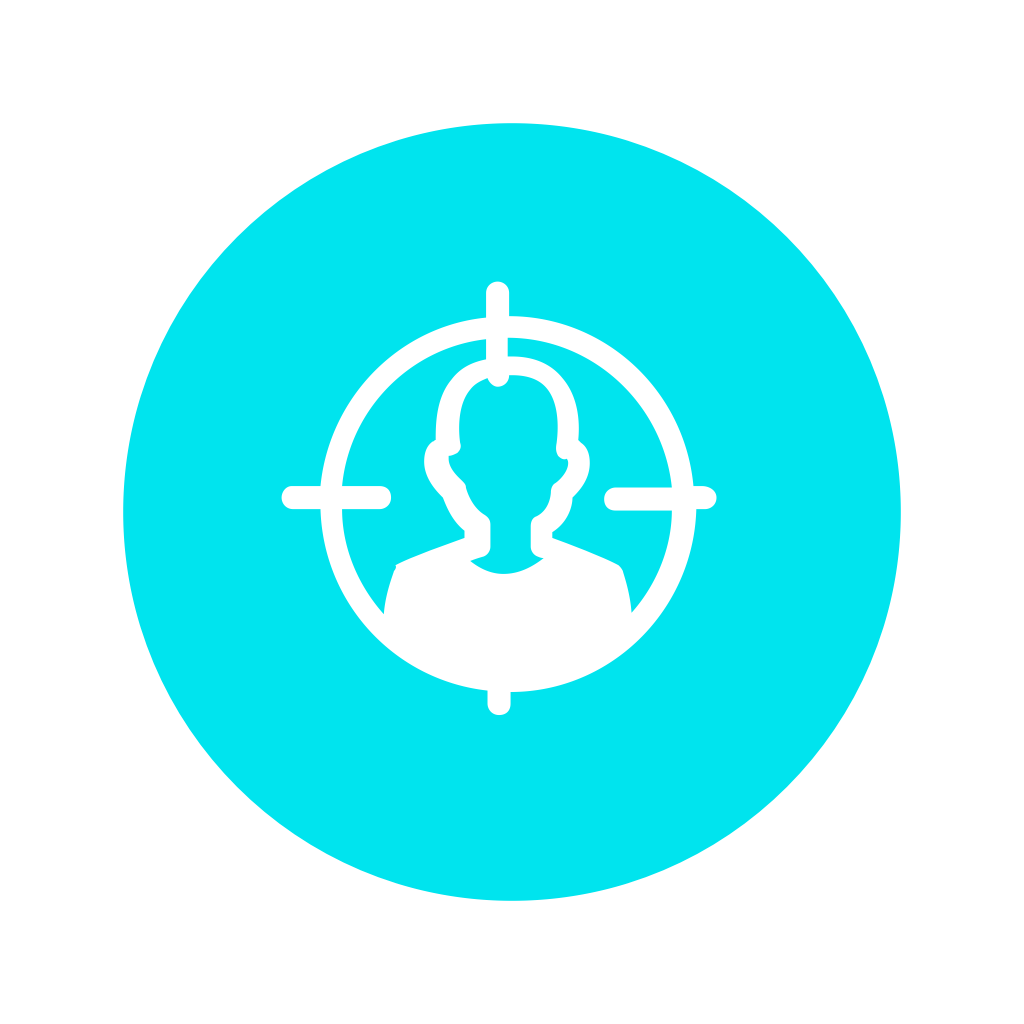 Assurez-vous que vos communications sont des conversations bidirectionnelles et non des directives à sens unique des autorités.
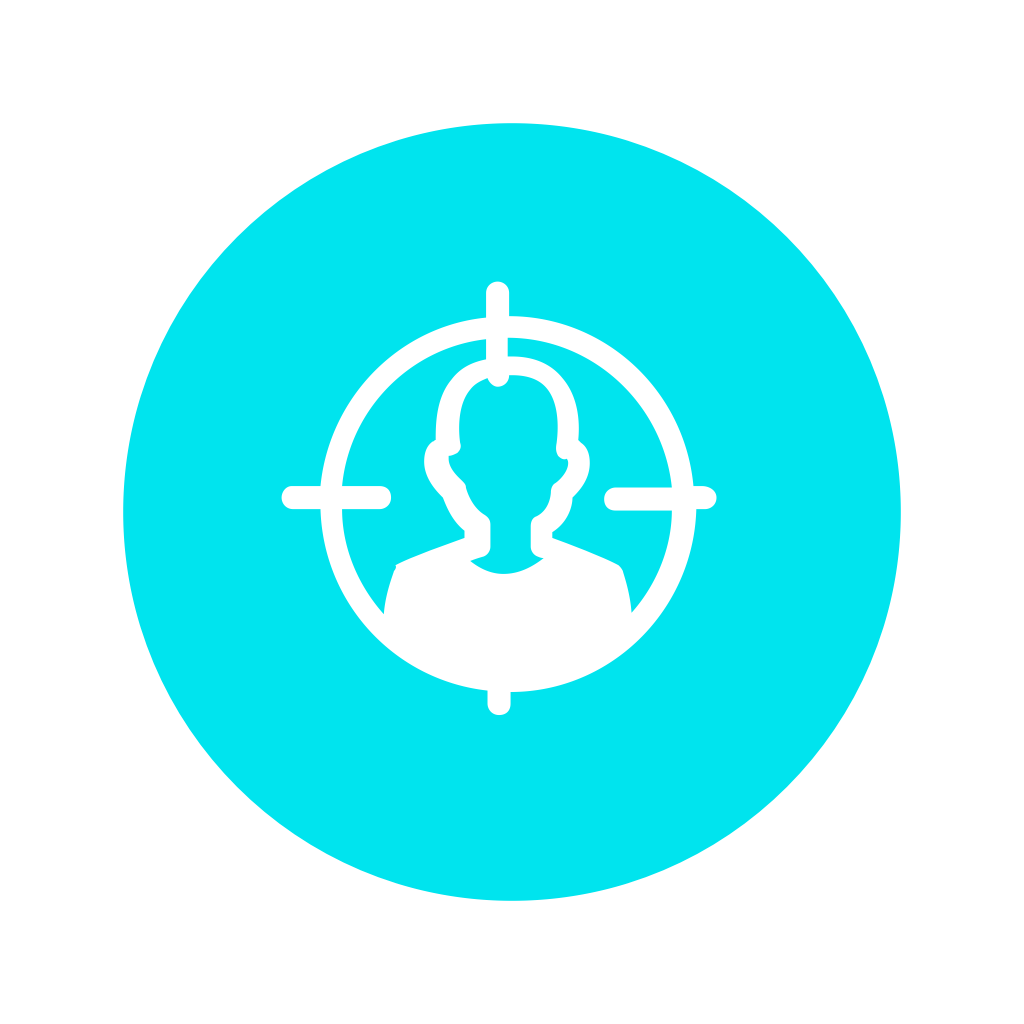 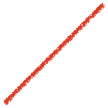 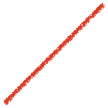 4
Équité entre les sexes 
Concevoir des services qui répondent aux différents besoins des femmes, des hommes, des garçons et des filles.
Veiller à ce que les femmes, les hommes, les garçons et les filles aient un accès égal aux services.
Veiller à ce que les femmes, les hommes, les garçons et les filles puissent participer sur un pied d'égalité aux activités d'intervention ; et 
Veiller à ce que les données provenant des femmes soient recueillies par des femmes.
5
Violence


Pendant une situation d'urgence, la violence contre les femmes est souvent exacerbée, en particulier dans les situations de conflit. 

La violence sexiste demeure l'un des problèmes les plus fréquents et les plus persistants auxquels les femmes sont confrontées.
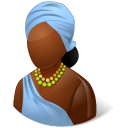 6
Les activités de communication devraient équilibrer le VRAI risque avec l'association inutile d'une personne ou d'un groupe identifiable.
 
Les intervenants d'urgence doivent jouer un rôle actif pour dissiper les idées fausses et corriger les hypothèses erronées.
 
Pour la planification et l'intervention d'urgence, la stigmatisation doit être prise en compte parmi les facteurs qui affectent les populations vulnérables.
Évaluer le risque réel
Dissiper les mythes
Être conscient de la stigmatisation
7
Qu'est-ce qui se passe ?L'épidémie de fièvre de la vallée du Rift se poursuit dans votre pays. Malheureusement, elle se produit dans une région qui a été durement touchée par l'épidémie d'Ebola. Le nombre de décès causés par l'épidémie a laissé de nombreux enfants sans parents.  Les grands-parents et les familles élargies font de leur mieux pour s'occuper des orphelins. Mais beaucoup d'entre eux sont eux-mêmes plus âgés, accablés par des handicaps physiques associés au vieillissement.
8
Qu'est-ce qui se passe ?Le Département du genre et des affaires sociales de la CEDEAO a constaté que votre stratégie d'intervention antérieure était déficiente en ce qui concerne son approche pour assurer l'équité entre les sexes.  Vous faites partie d'une équipe chargée d'élaborer un plan axé spécifiquement sur les besoins des populations vulnérables de la région. Votre équipe a été chargée de se concentrer sur l'équité entre les sexes en termes de planification, d'opérations et de personnel.
9
Votre missionRédiger un plan détaillé pour soutenir l'équité entre les sexes dans le cadre des initiatives de préparation et d'intervention en faveur des populations vulnérables. Organisez votre plan dans cet ordre : Priorités ;Problèmes ;Objectifs ;Stratégies ; etTactique
10